Modeling the world with photos
Authors: Noah Snavely · Steven M. Seitz · Richard Szeliski
Introduction
Large database of photos off the internet
Navigation through photos
Concepts
Feature detection 
Structure from Motion & Image Based Modeling
Image Based Rendering
Feature detection
SIFT (Scaled Invariant Feature Transform)
1. Constructing a scale space
2. LoG Approximation
3. Finding keypoints
4. Get rid of bad key points
5. Assigning an orientation to the keypoints
6. Generate SIFT features
Structure from motion
Bundle adjustment
Refine 3d coordinates and optical characteristics of the camera
Minimize reprojection error
Nonlinear least-squares algorithms
Last step
Image Based Rendering
Synthesizing new views
Sparse 3d model
Goal is to browse through the images
Annotation
Assign information
Transfer between all the images
2D annotation
Main challenge
Match and reconstruct from large database of images
uncontrolled
Other systems
Other systems needs to have parameters of the camera (GPS, Focal length, geometry of the area)

Snavely’s system mostly doesn’t need that. Instead uses computer vision.
Matching
SIFT Key descriptors
Approximate nearest neighbor (ANN), ratio threshold of 0.6
Organized by tracks
[Speaker Notes: Track is a connected set of points across multiple images]
Image Connectivity graph
[Speaker Notes: Neato toolkit in Graphiz, neato mass spring system.]
Mapping out the camera
Start off with a single pair of cameras
Triangulates, then bundle adjustment
Add another camera repeat
[Speaker Notes: Pair of cameras need large number of matches]
Camera Locations
Image Connectivity graph
Image Connectivity graph
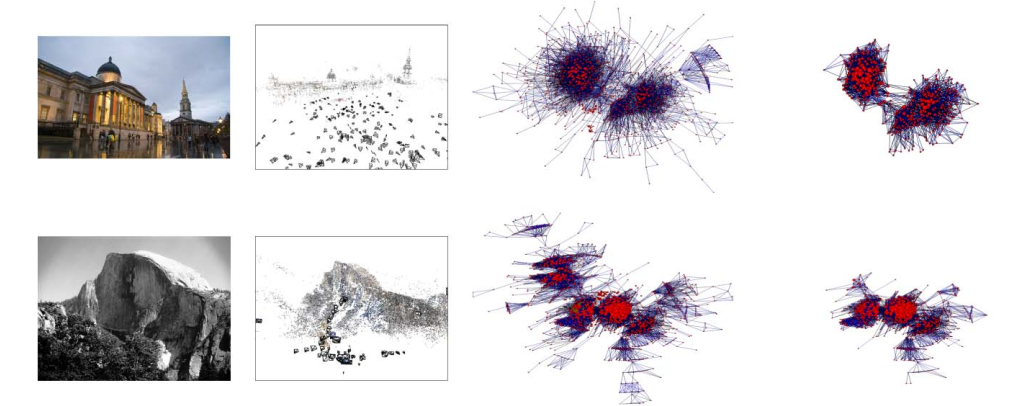 Geo-Registration
Determine absolute geocentric coordinates of the camera
Optional
Estimate ‘gravity’ vector, if correct simply align manually
Absolute coordinates
PHOTOEXPLORER
Interface for navigating through photos
Viewing through a virtual camera (can overlap images taken)
Non-photorealistic rendering
PhotoEXplorer
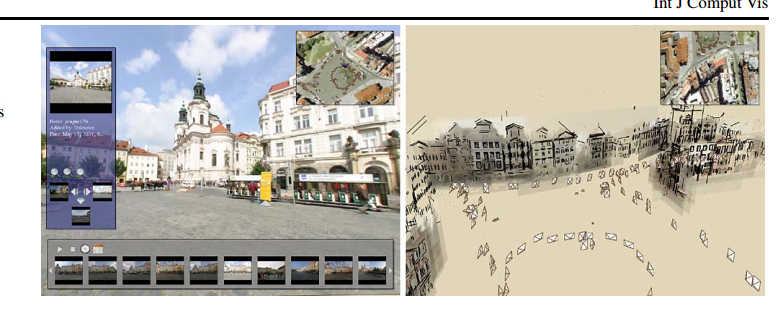 Object-based navigation
Feature matching
Find’s best photo based on score. 
Visibility of points
Angle
Image resolution
Registering new images
Mode for overview scene
Drag and drop new image at approximate location
SIFT keypoints matched with 20 nearest camera.
Results
Notre Dame
Mount Rushmore
Trafalgar Square
Yosemite
Trevi Fountain
Sphinx
St. Basil’s
Colosseum
Prague
Annecy
Great Wall
RUNTIME
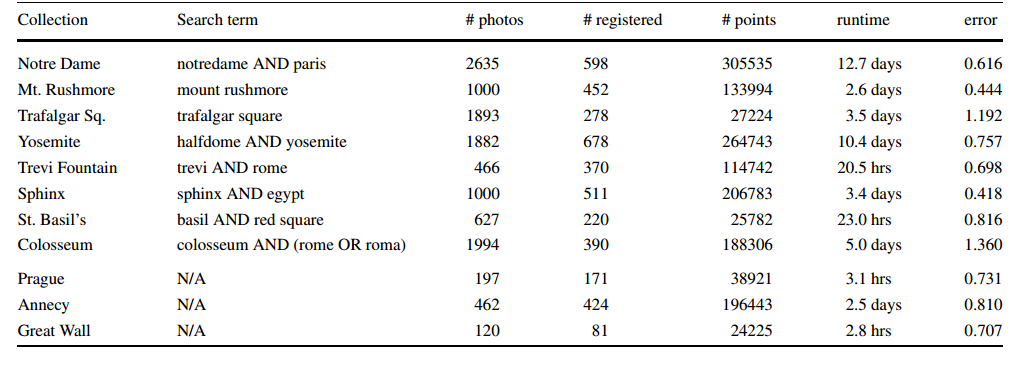 Code
Bundler: Structure from Motion (SfM) for Unordered Image Collections
Written by Noah Snavely
Builds 3d space
Inputs are image set, image features, and image matches
Why no image matching included?
THINGS TO IMPROVE
Scale
Operate on millions of images
Variability
More capabilities, such as matching ground view to satellite
Online algorithm
Annotate real time using phone camera
Sources
http://phototour.cs.washington.edu/ by Noah Snavely